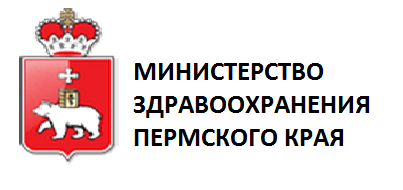 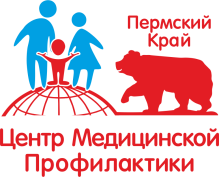 как говорить с ребёнком о коронавирусе
ГБУЗ ПК «ЦЕНТР МЕДИЦИНСКОЙ ПРОФИЛАКТИКИ»
20.04.2020
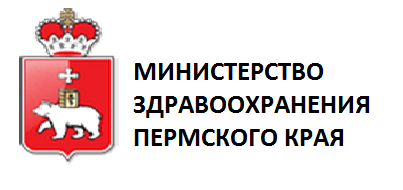 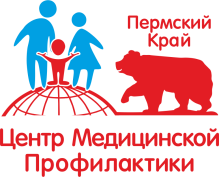 Рекомендация 1
Пригласите вашего ребенка обсудить эту тему. Узнайте, как много он уже знает, и прислушайтесь к  его ответу. Если он слишком маленький и не слышал о вспышке, вам, возможно, не нужно поднимать эту тему - просто воспользуйтесь возможностью напомнить о правилах гигиены, не внушая новых опасений.
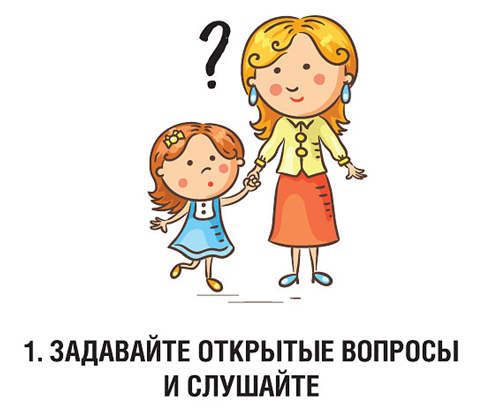 Информация подготовлена на основе материалов rospotrebnadzor.ru
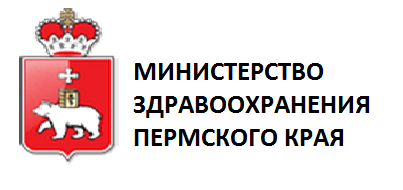 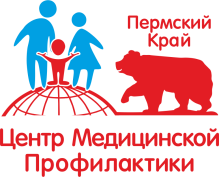 Рекомендация 2
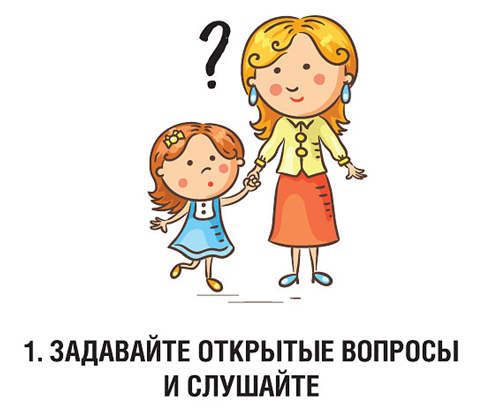 Убедитесь, что вы находитесь в безопасной обстановке, и позвольте ребенку свободно говорить. Рисование, истории и другие методы, возможно, помогут вашему ребенку открыться для разговора.
Информация подготовлена на основе материалов rospotrebnadzor.ru
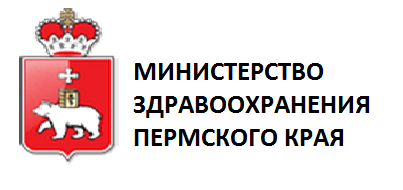 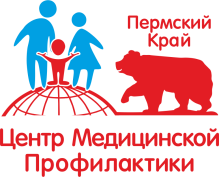 Рекомендация 3
Не преуменьшайте проблем. Примите  чувства ребенка и дайте понять, что естественно бояться этих вещей. Покажите, что вы слушаете, уделяя ему все свое внимание, и убедитесь, что он понимает, что может поговорить с вами и учителями в любое время.
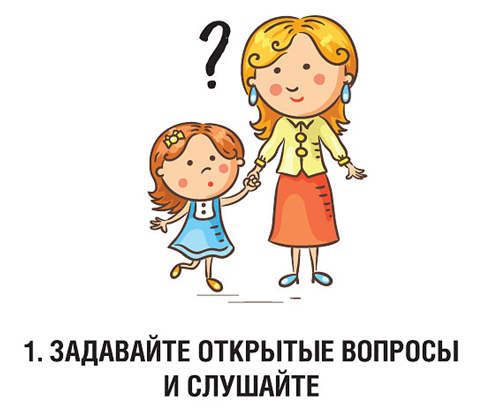 Информация подготовлена на основе материалов rospotrebnadzor.ru
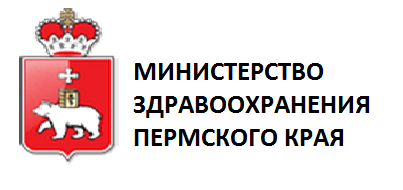 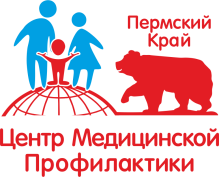 Рекомендация 4
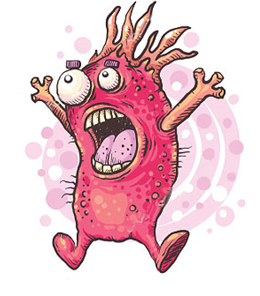 Дети имеют право на правдивую информацию о том, что происходит 
в мире, но и взрослые обязаны защищать их от страданий. Говорите на языке, соответствующем возрасту ребенка, следите за его реакцией и будьте чувствительны к его беспокойству.
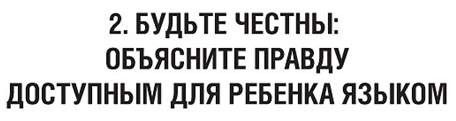 Информация подготовлена на основе материалов rospotrebnadzor.ru
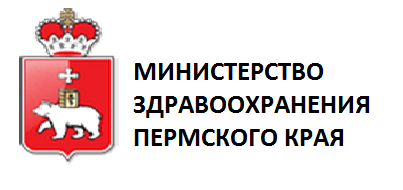 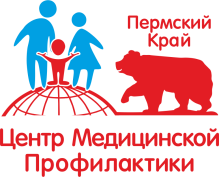 Рекомендация 5
Если вы не можете ответить на вопросы, не придумывайте. Используйте это как возможность вместе найти ответы. Веб-сайты международных организаций, таких как ЮНИСЕФ и Всемирная организация здравоохранения, являются отличными источниками информации. Объясните, что некоторая информация в Интернете не является достоверной, и что лучше всего доверять экспертам.
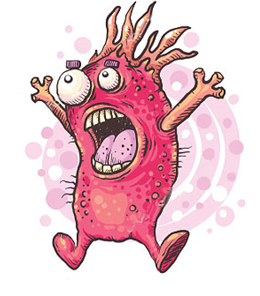 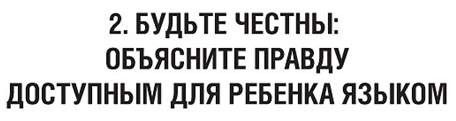 Информация подготовлена на основе материалов rospotrebnadzor.ru
Рекомендация 6
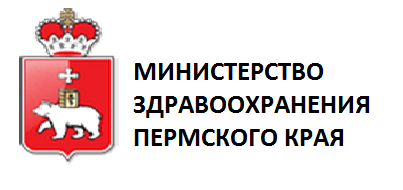 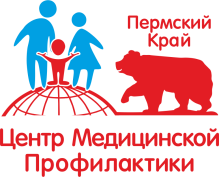 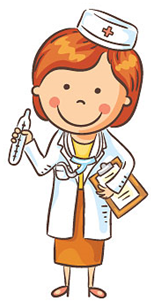 Один из лучших способов защитить детей от коронавируса и других заболеваний - это просто поощрять регулярное мытье рук. Это не должен быть запугивающий разговор. Мойте руки в танце, чтобы весело изучить правила мытья рук.
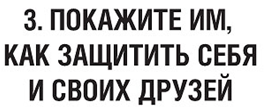 Информация подготовлена на основе материалов rospotrebnadzor.ru
Рекомендация 6
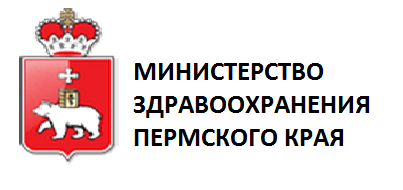 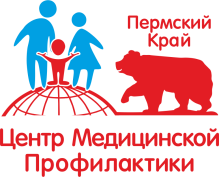 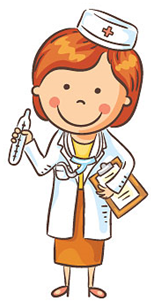 Вы также можете показать детям, как прикрывать локтем кашель или чихание, объяснить, что лучше не подходить слишком близко к людям, у которых есть эти симптомы.
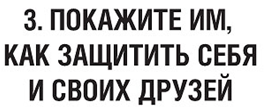 Информация подготовлена на основе материалов rospotrebnadzor.ru
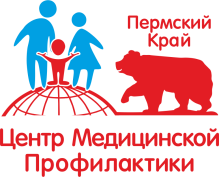 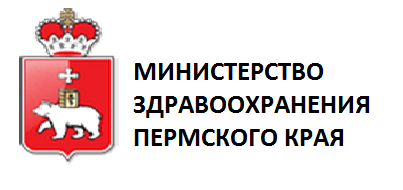 Рекомендация 7
Когда мы видим много тревожных кадров по телевизору или в Интернете, иногда мы чувствуем, что кризис окружает нас повсюду. Вы можете помочь своим детям справиться со стрессом, предоставляя им возможность играть и отдыхать, когда это возможно. Следуйте привычному расписанию и распорядку, насколько это возможно, особенно перед сном, или помогите создать новый распорядок дня в новой среде.
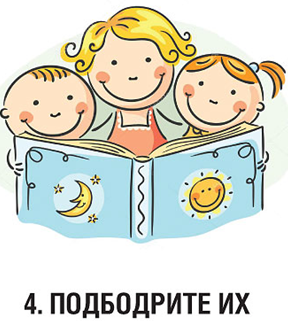 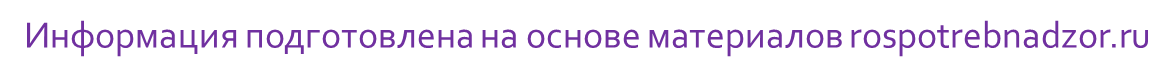 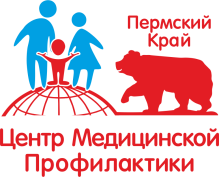 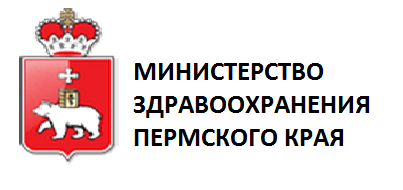 Рекомендация 8
Если ваш ребенок плохо себя чувствует, объясните, что он должен оставаться дома/в больнице, потому что это безопаснее для него и его друзей. Заверьте, что вы знаете, что иногда это трудно (может быть, страшно или даже скучно), но соблюдение правил поможет обеспечить безопасность всех.
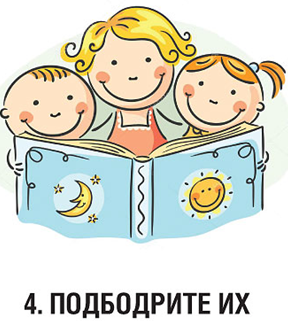 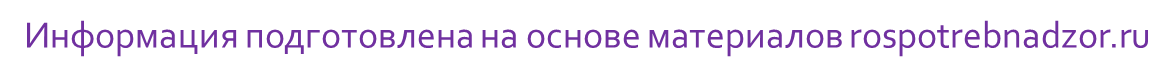 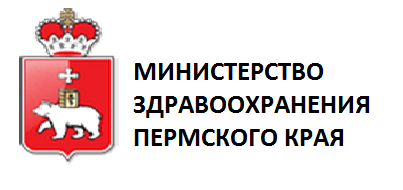 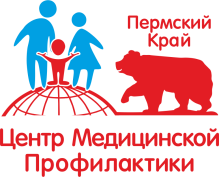 Рекомендация 9
Для детей важно знать, что люди помогают друг другу, проявляя доброту и щедрость.

Поделитесь историями о работниках здравоохранения, ученых и молодежи, среди прочих, которые работают над тем, чтобы остановить вспышку и обеспечить безопасность сообщества. Большим утешением может быть знание того, что сострадательные люди принимают меры.
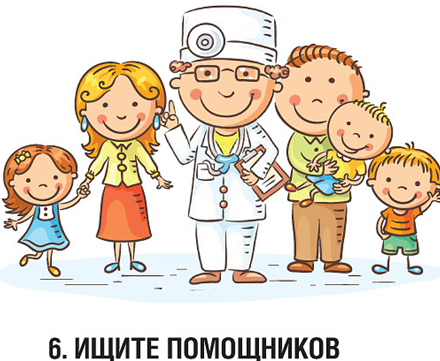 Информация подготовлена на основе материалов rospotrebnadzor.ru
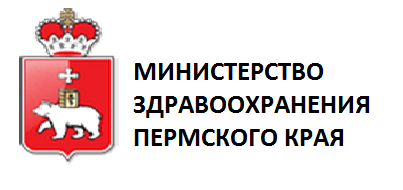 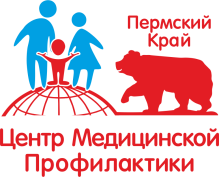 Рекомендация 10
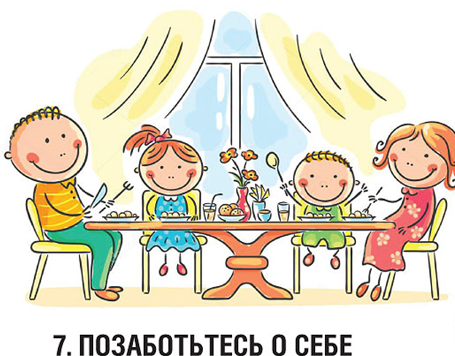 Вы сможете помочь своим детям лучше, если вы также позаботитесь о себе. Дети сами догадаются, как вы реагируете на новости, так что им поможет тот факт, что вы спокойны и контролируете ситуацию.
Информация подготовлена на основе материалов rospotrebnadzor.ru
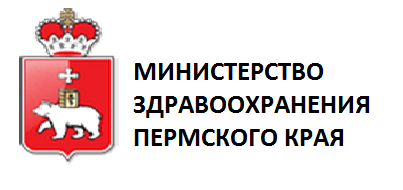 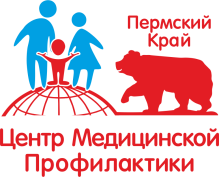 #стопкоронавирус
#здоровьевприоритете
#coronavirus
#пкцмп59
Информация подготовлена на основе материалов rospotrebnadzor.ru